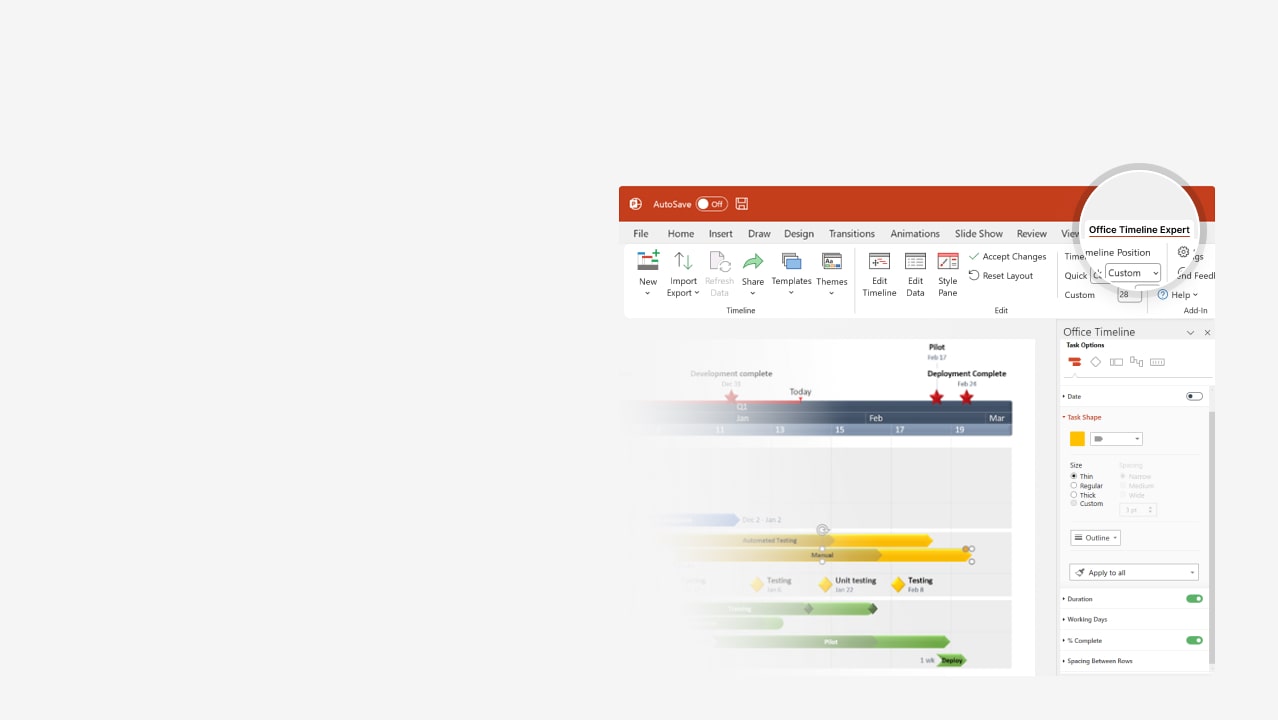 How to update this template in seconds
1
The Office Timeline add-in for PowerPoint will help you edit it with just a few clicks.
Get your free 14-day trial of Office Timeline here: https://www.officetimeline.com/office-timeline/14-days-trialRe-open this template, and create your impressive PowerPoint visual in 3 easy steps:
Click the Edit Data button on the Office Timeline tab.
Use the Data and Timeline views to edit swimlanes, milestones and tasks.
2
Click Save to instantly update the template.
3
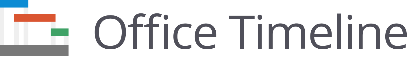 One Page Business Plan
Complete Market Analysis
May 12 - Jul 20
Segmentations
May 12 - May 30
Industry Analysis
Jun 11 - Jul 20
Compete
Jun 4 - Jul 2
Pricing and Economics
May 20 - Jun 15
Create Go-to-Market Strategy
Jun 26 - Aug 20
Marketing Plan
Jul 4 - Jul 22
Sales Forecast
Jul 18 - Jul 30
Website
Jun 26 - Aug 20
2025
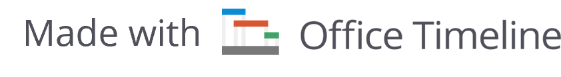 May
Jun
Jul
Aug
May 1 - Aug 31
Business Plan
Mission
Define Objectives
Success
Ownership
Investment Summary
Define Service